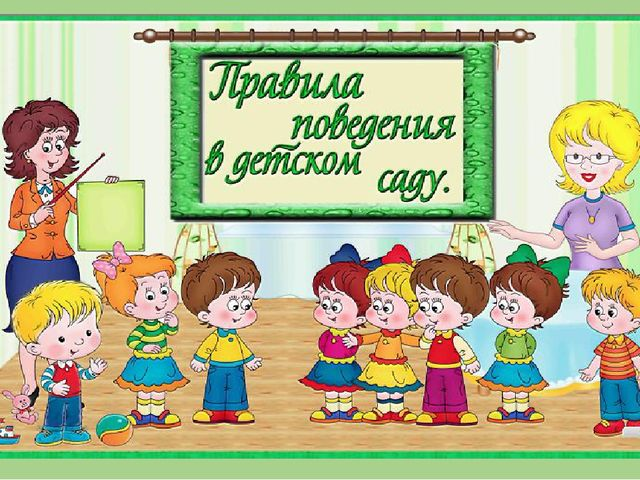 Консультация по культуры поведения и общения у детей младшего дошкольного возраста
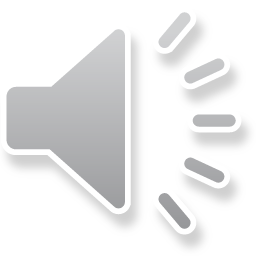 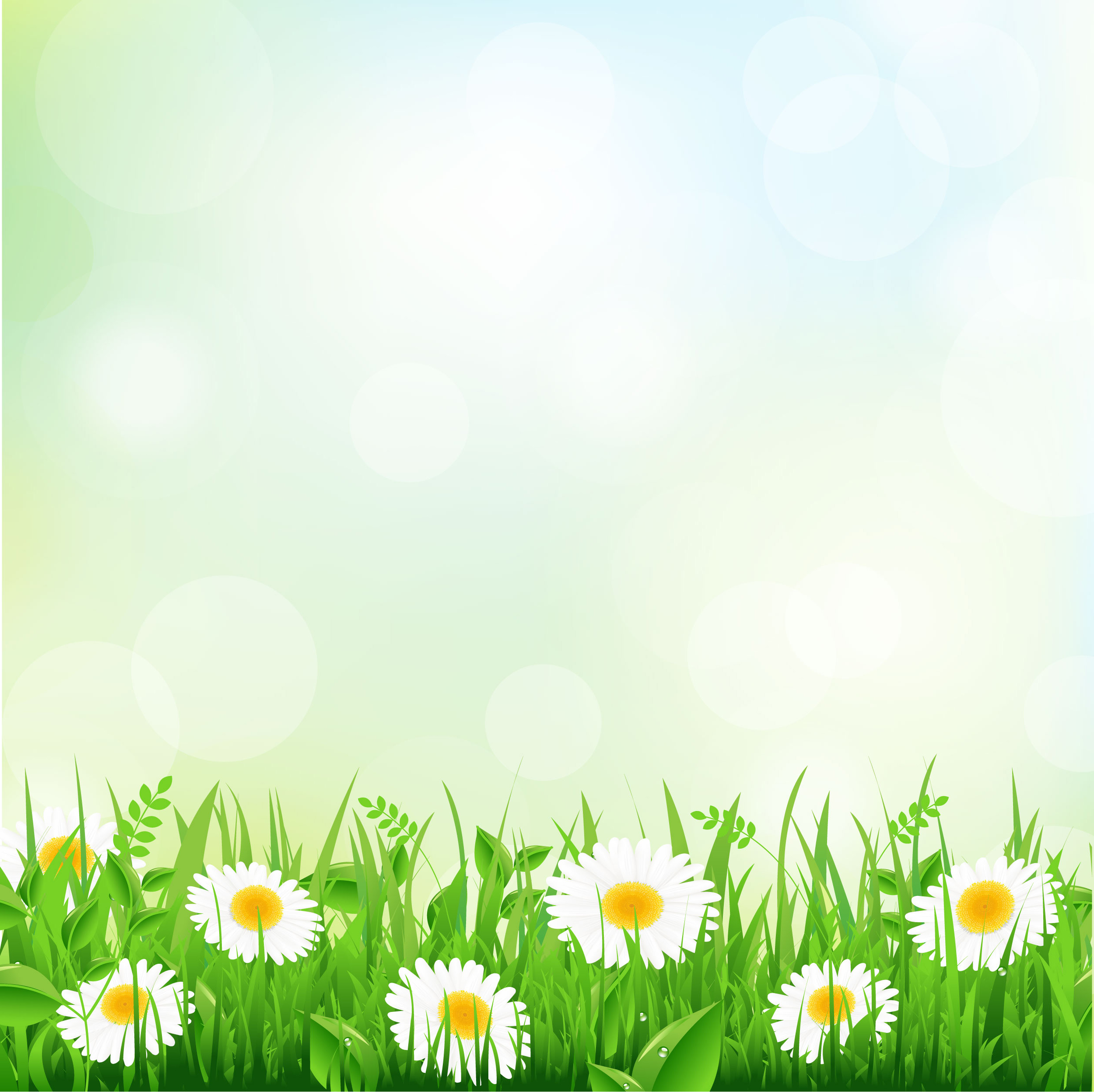 Родители – первые воспитатели для своего ребенка и останутся ими на всю жизнь. Ведь народная мудрость не зря гласит: “яблоко от яблони не далеко падает”, “он сын своего отца”, “впитал с молоком матери”.
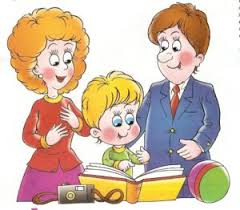 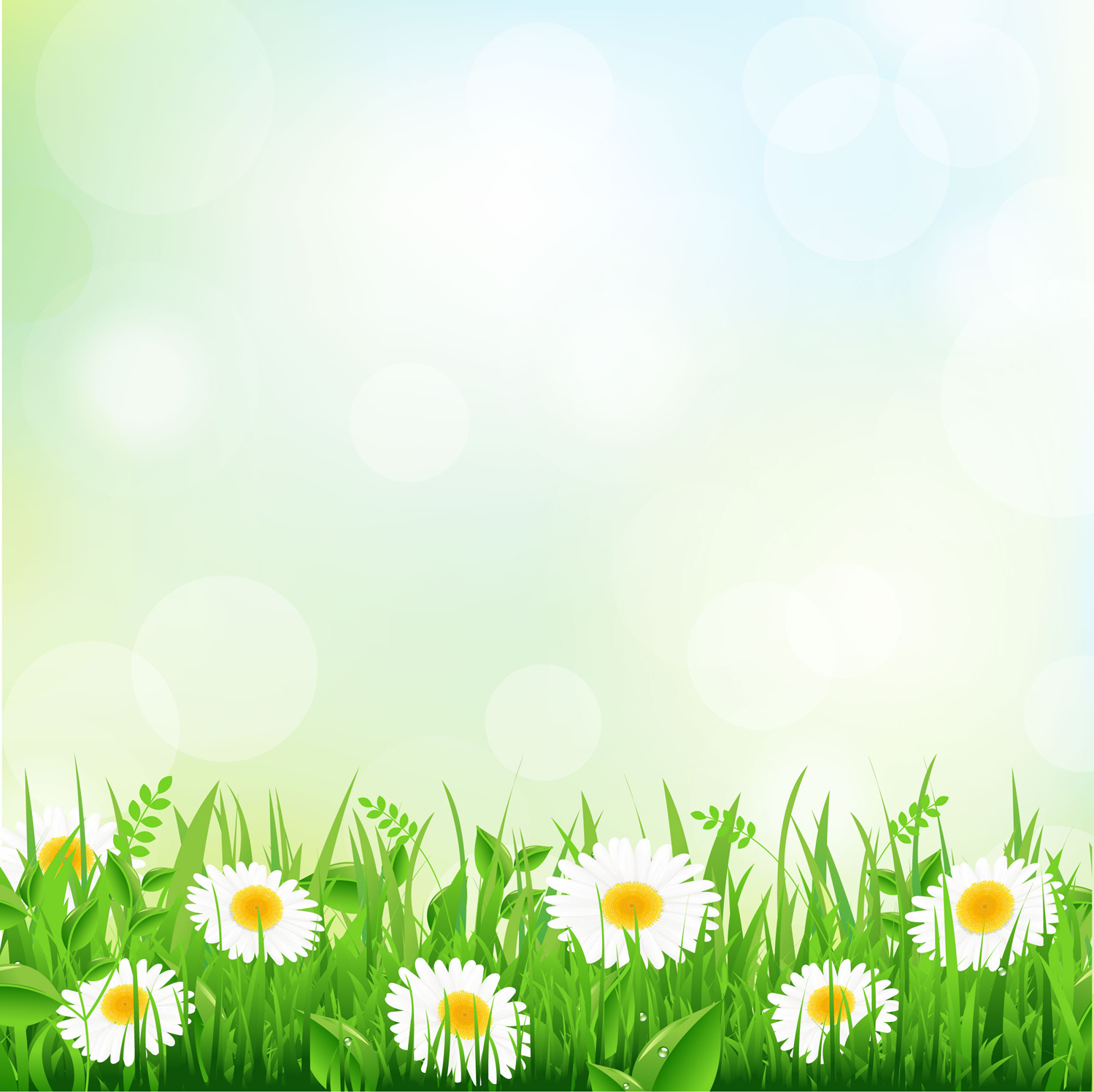 Культура поведения дошкольника – совокупность полезных для общества, устойчивых форм повседневного поведения в быту, в общении, в различных видах деятельности.
Компоненты культуры поведения:
культура деятельности-проявляется в поведении ребенка на занятиях, во время выполнения трудовых поручений, умении содержать в порядке место, где он трудится, занимается, играет, привычку доводить начатое дело до конца, бережно относиться к игрушкам, вещам, книгам.
культура общения-предусматривает выполнение ребенком норм и правил общения со взрослыми и сверстниками, основанных на уважении и доброжелательности, с использованием соответствующего словарного запаса и форм обращения, а также вежливое поведение в общественных местах, быту.
Культурно-гигиенические навыки -важная составляющая часть культуры поведения. Необходимость опрятности, содержание в чистоте лица, рук, тела, прически, одежды, обуви продиктована не только требованием гигиены, но и нормами человеческих отношений. Дети должны понимать, что в соблюдении этих правил проявляется уважение к окружающим, что любому человеку неприятно касаться грязной руки и смотреть на неопрятную одежду. Взрослые должны постоянно помнить, что привитые в детстве навыки, в том числе и культурно-гигиенические, приносят человеку огромную пользу в течение всей его последующей жизни.
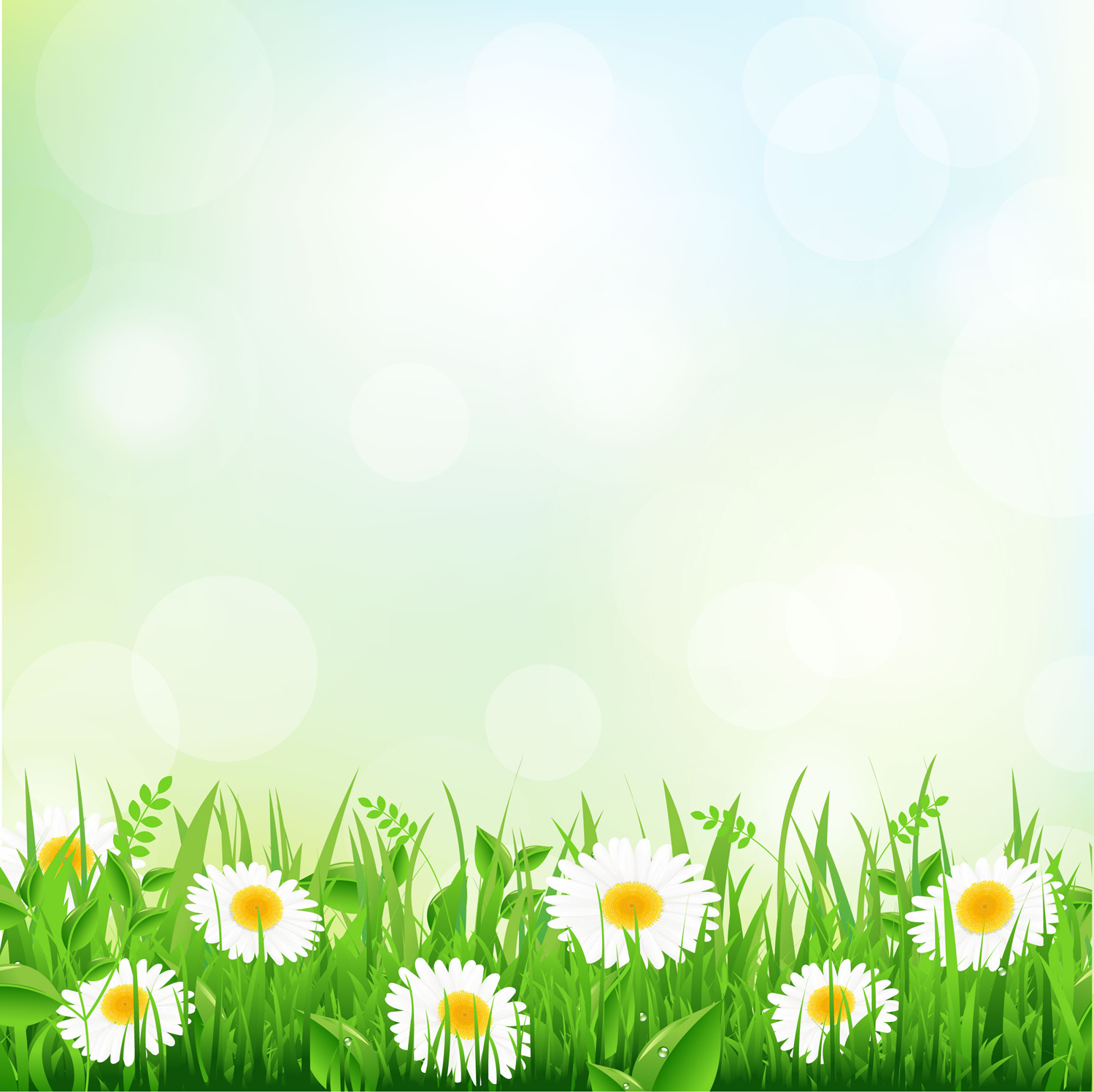 Секреты воспитания культуры поведения:
Обеспечить условия для нравственного воспитания детей.
 Создавать игровые ситуации, способствующие формированию доброты, доброжелательности, дружелюбия.
Приучать общаться без свойственной возрасту крикливости.
 Продолжать формировать образ «я». Помогать детям осознавать, кто они и какие они. Сообщать им разные сведения (ты девочка, у тебя серые глаза, ты любишь прыгать и т. д., в том числе сведения о их прошлом (не умел ходить, говорить, ел из бутылочки) и произошедших с ним изменениях (умеешь рисовать, танцевать).
Формировать доброжелательное отношение ко всем детям группы, опыт правильной оценки хороших и плохих поступков.
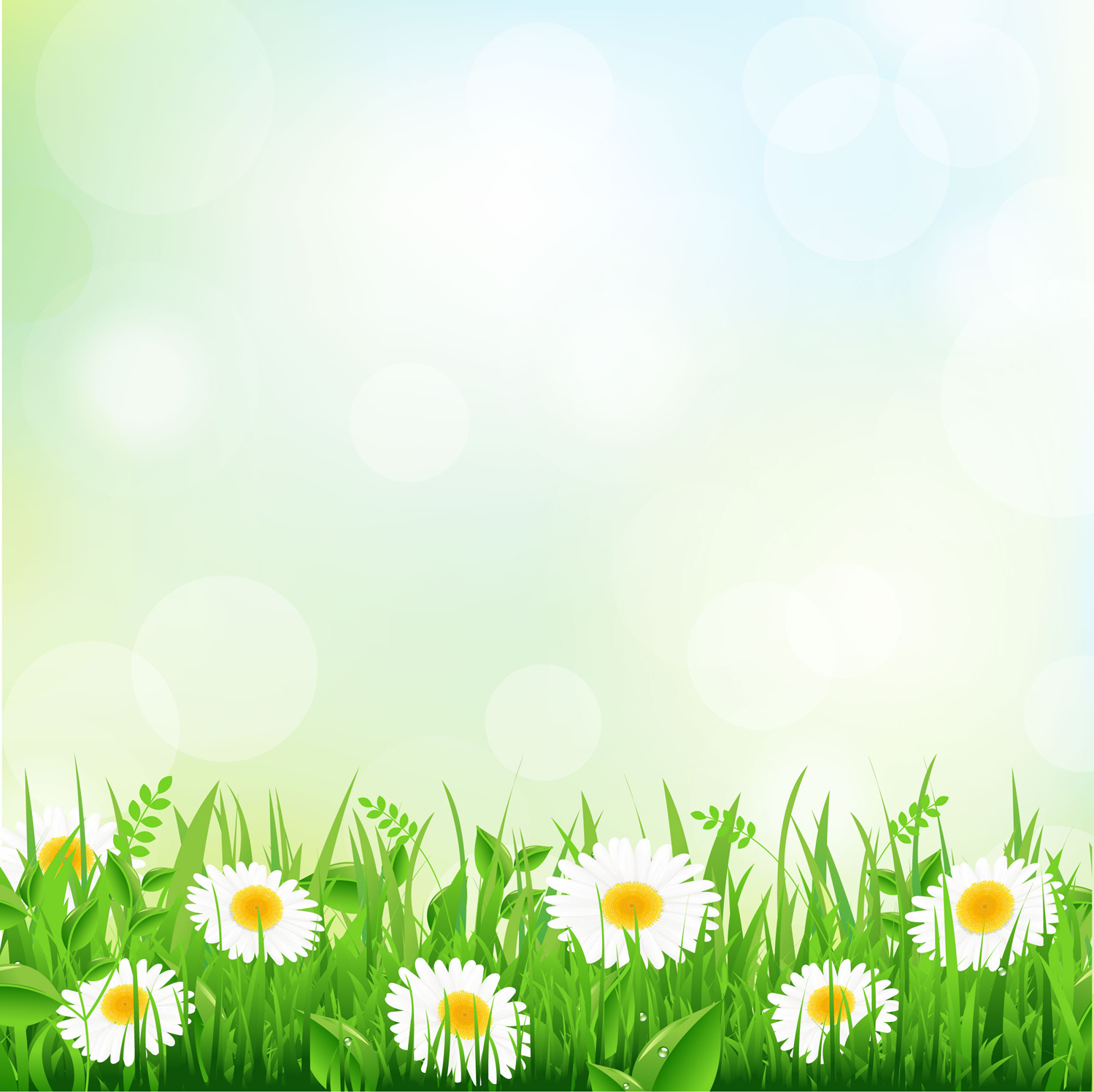 Учить жить дружно, помогать друг другу, вместе пользоваться игрушками, книгами.
Приучать к вежливости: здороваться, прощаться, благодарить за помощь.
Приучать соблюдать элементарные правила поведения в раздевальной и умывальной комнатах, в спальне, в столовой.
 Формировать навыки организованного поведения в детском саду, на улице.
Формировать самостоятельность, умение преодолевать небольшие трудности.
Формировать умения выполнять действия в ходе режимных процессов.
Формировать бережное отношение к игрушкам, к труду старших.
 Формировать такие качества, как чуткость, внимательность, предупредительность, тактичность, которые помогут ребенку различать состояние человека, решать, как следует поступить в конкретном случае, чтобы не причинить окружающим неприятность